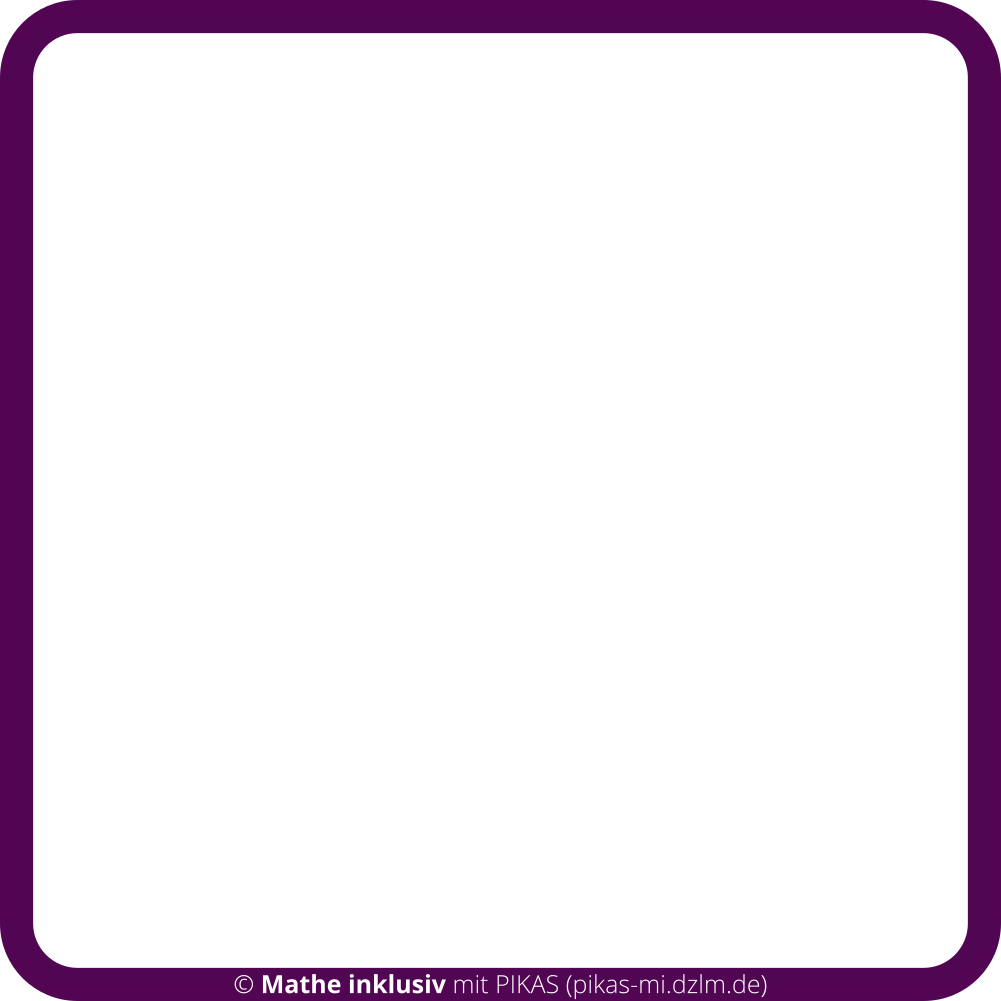 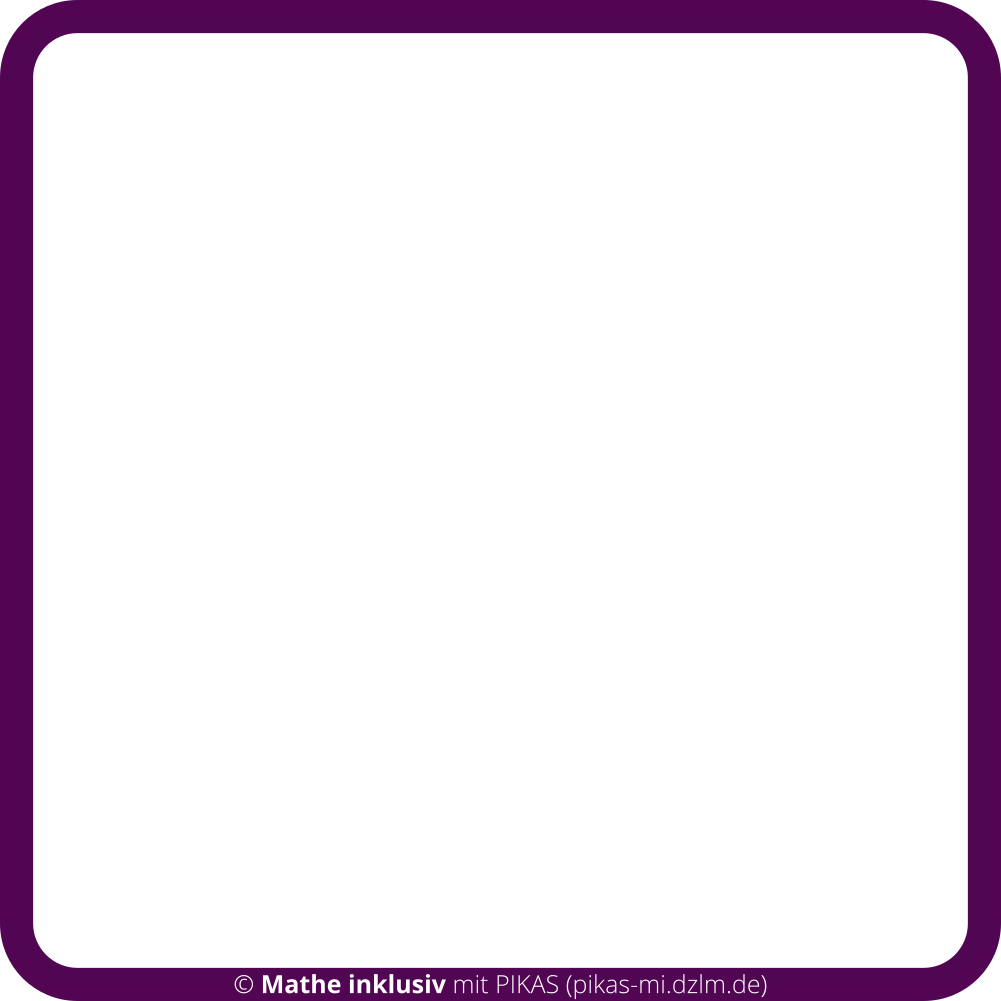 1 Reihe weg.
1 Reihe dazu.
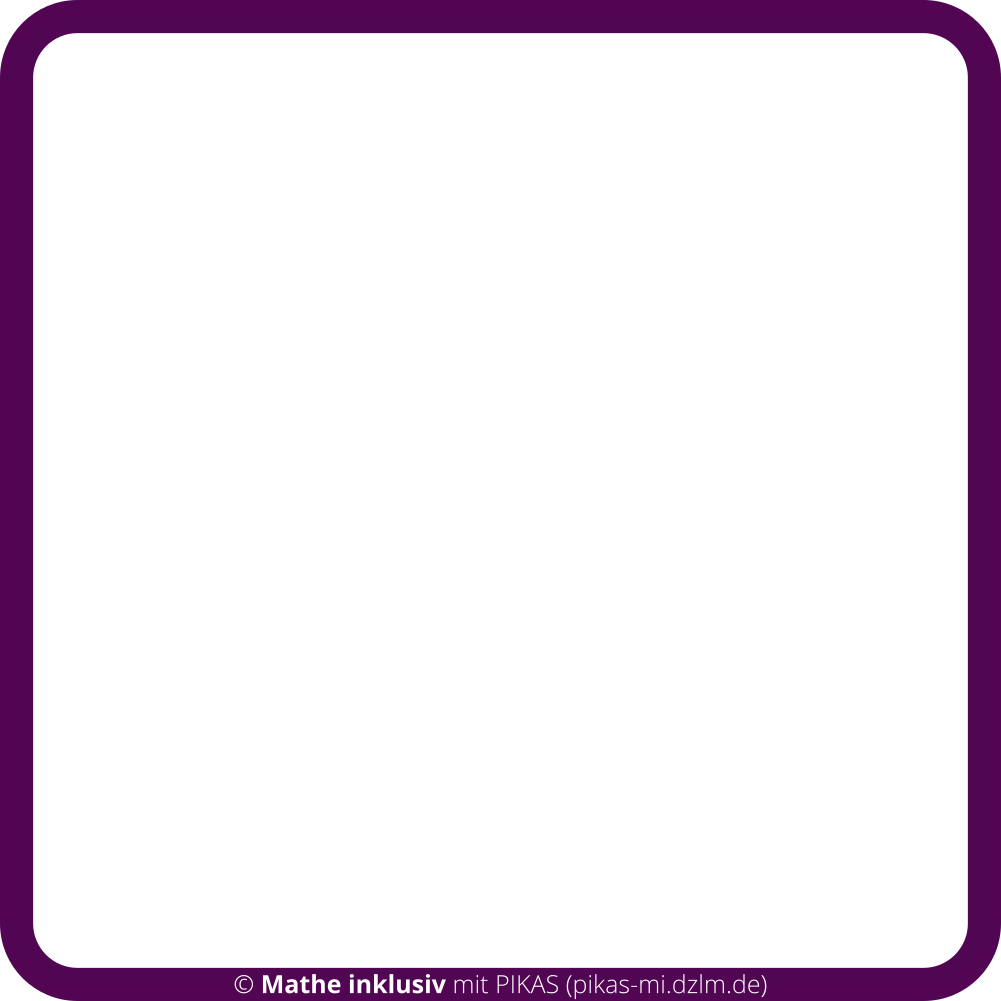 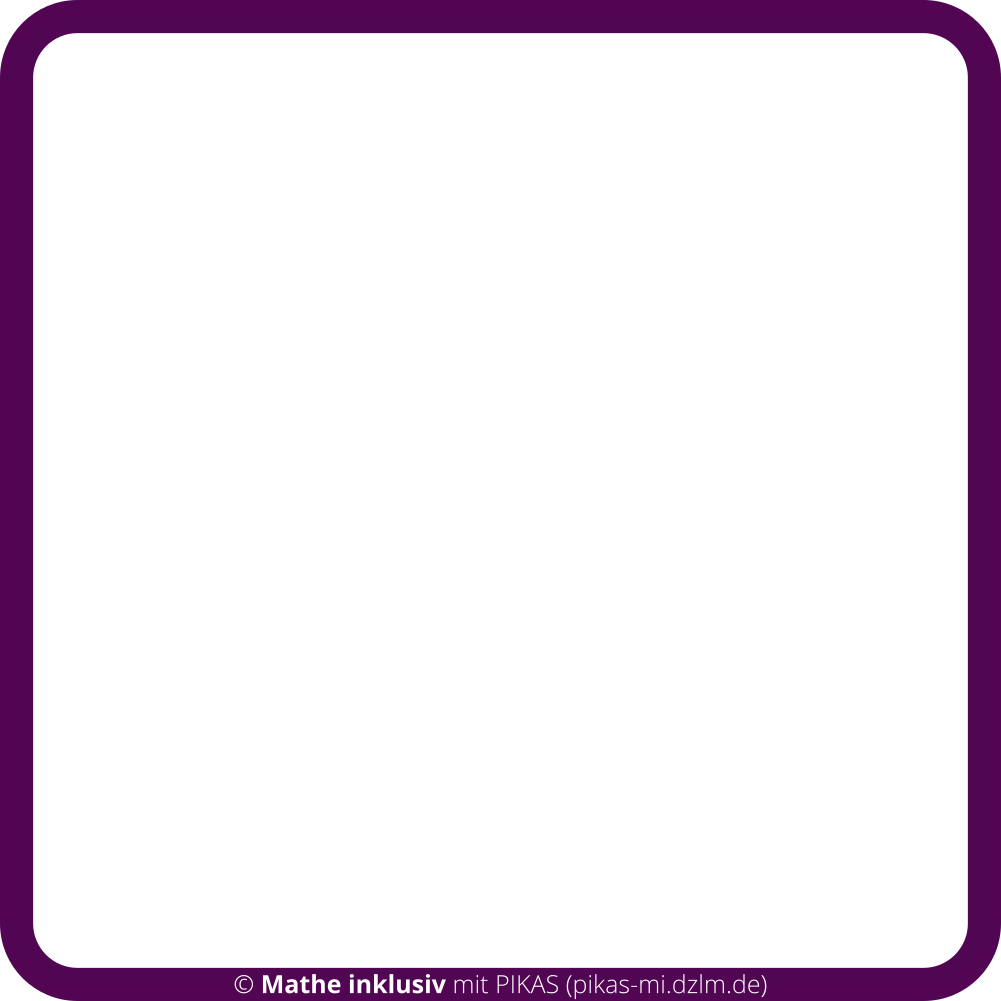 In jeder Reihe 1 Punkt weg.
In jeder Reihe 1 Punkt dazu.
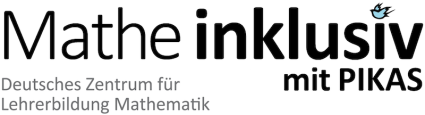 Mathe inklusiv mit PIKAS – 2021 ©
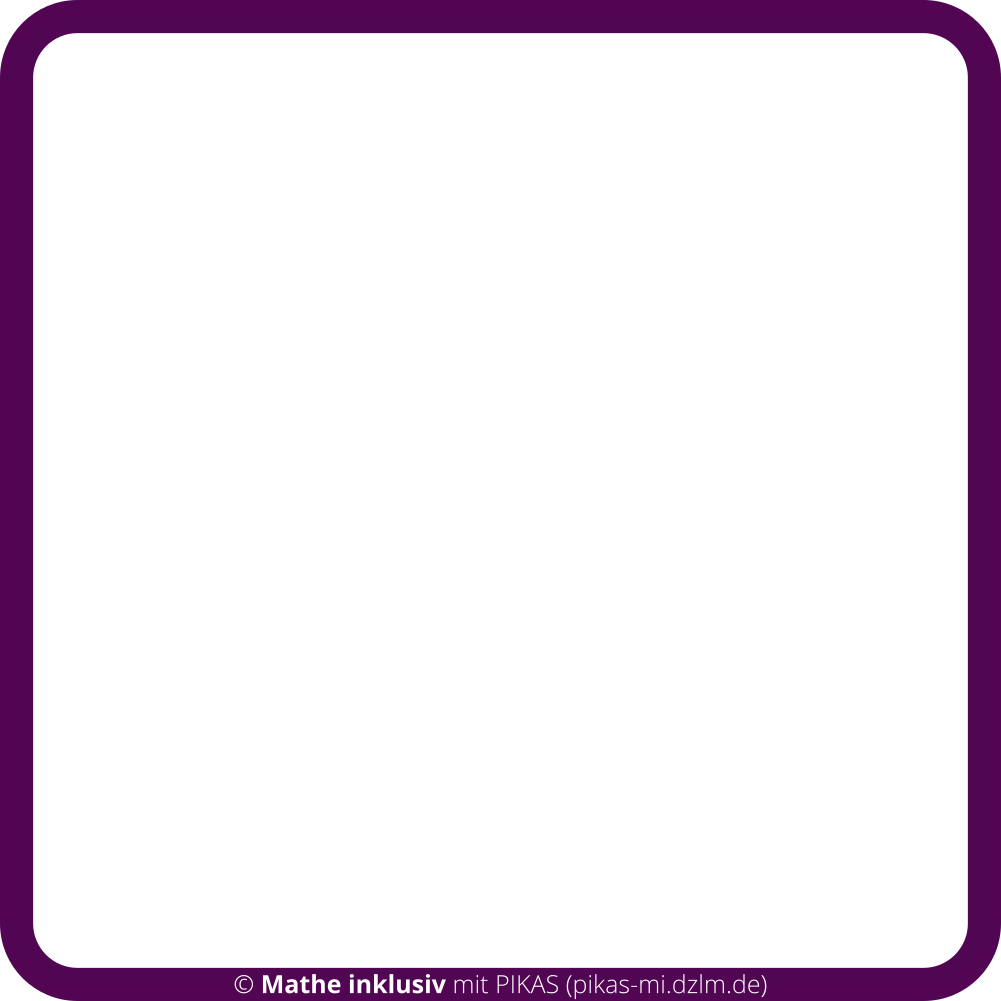 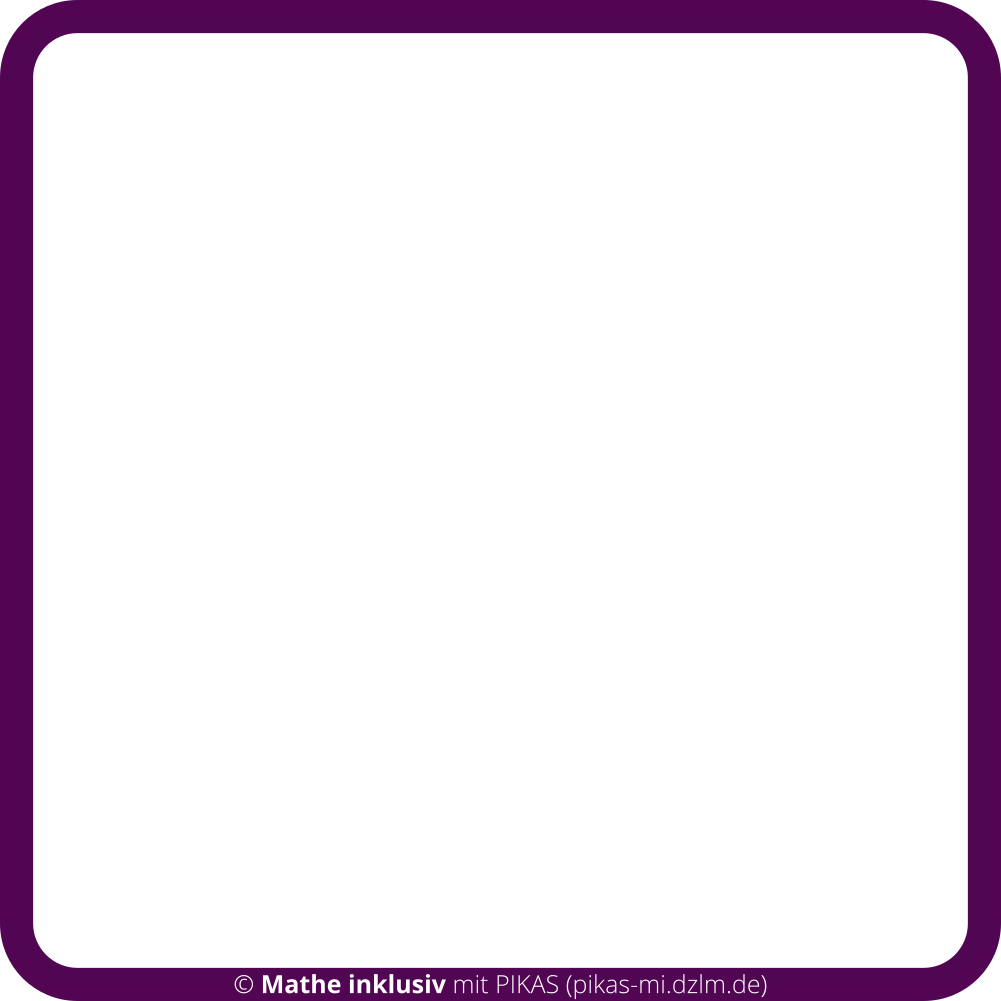 2 Reihen dazu.
2 Reihen weg.
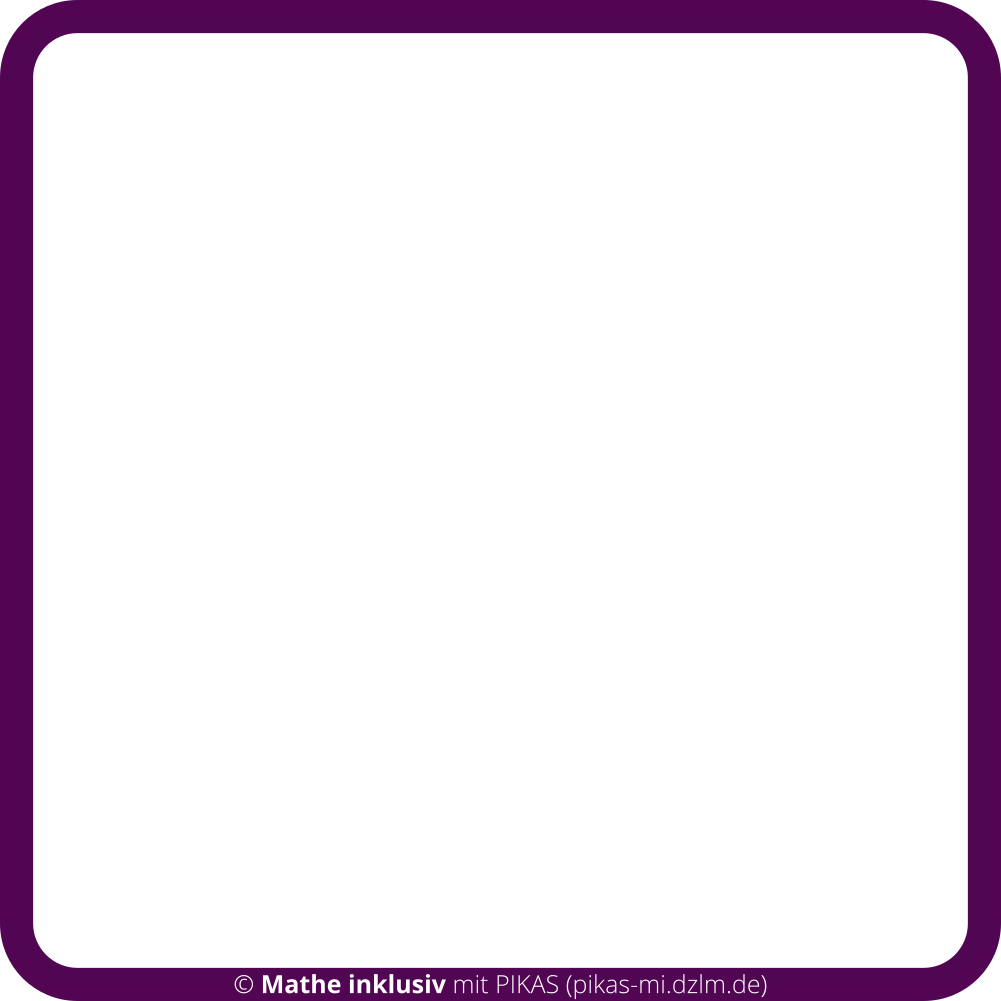 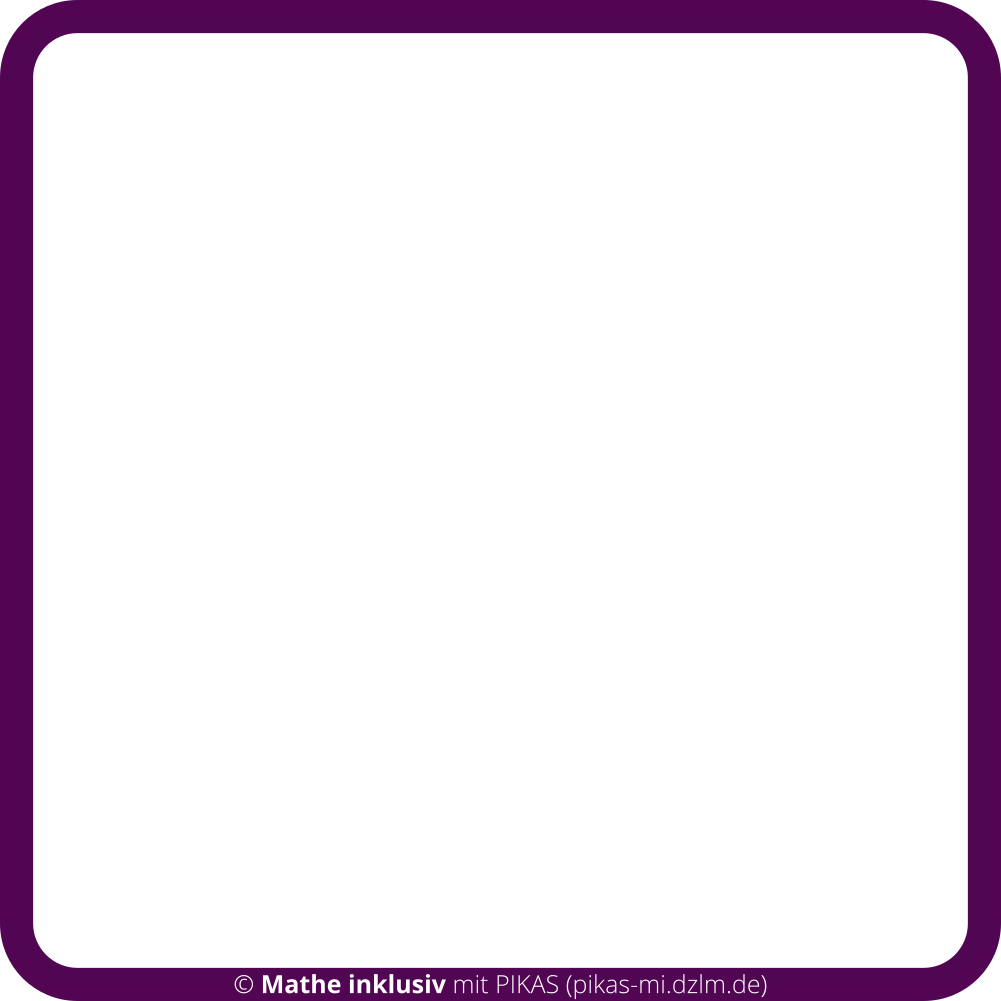 In jeder Reihe 2 Punkte dazu.
In jeder Reihe 2 Punkte weg.
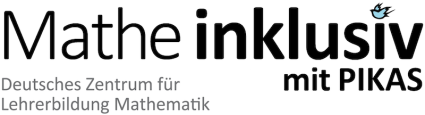 Mathe inklusiv mit PIKAS – 2021 ©